What sound are we learning?
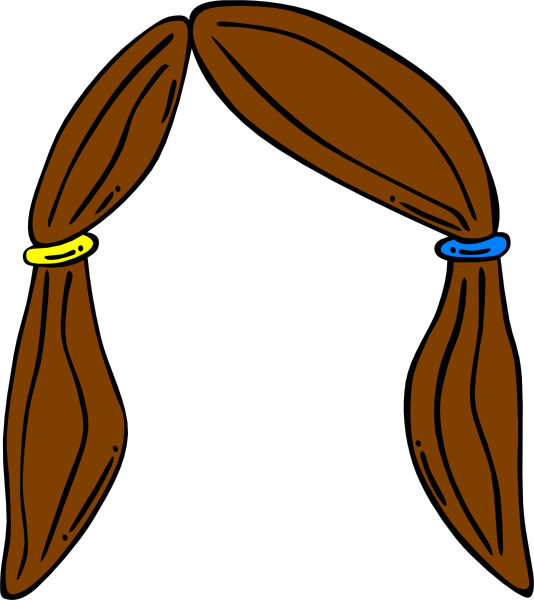 air
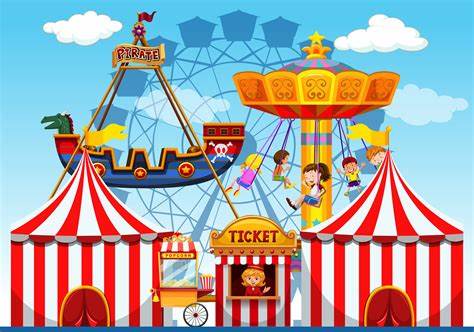 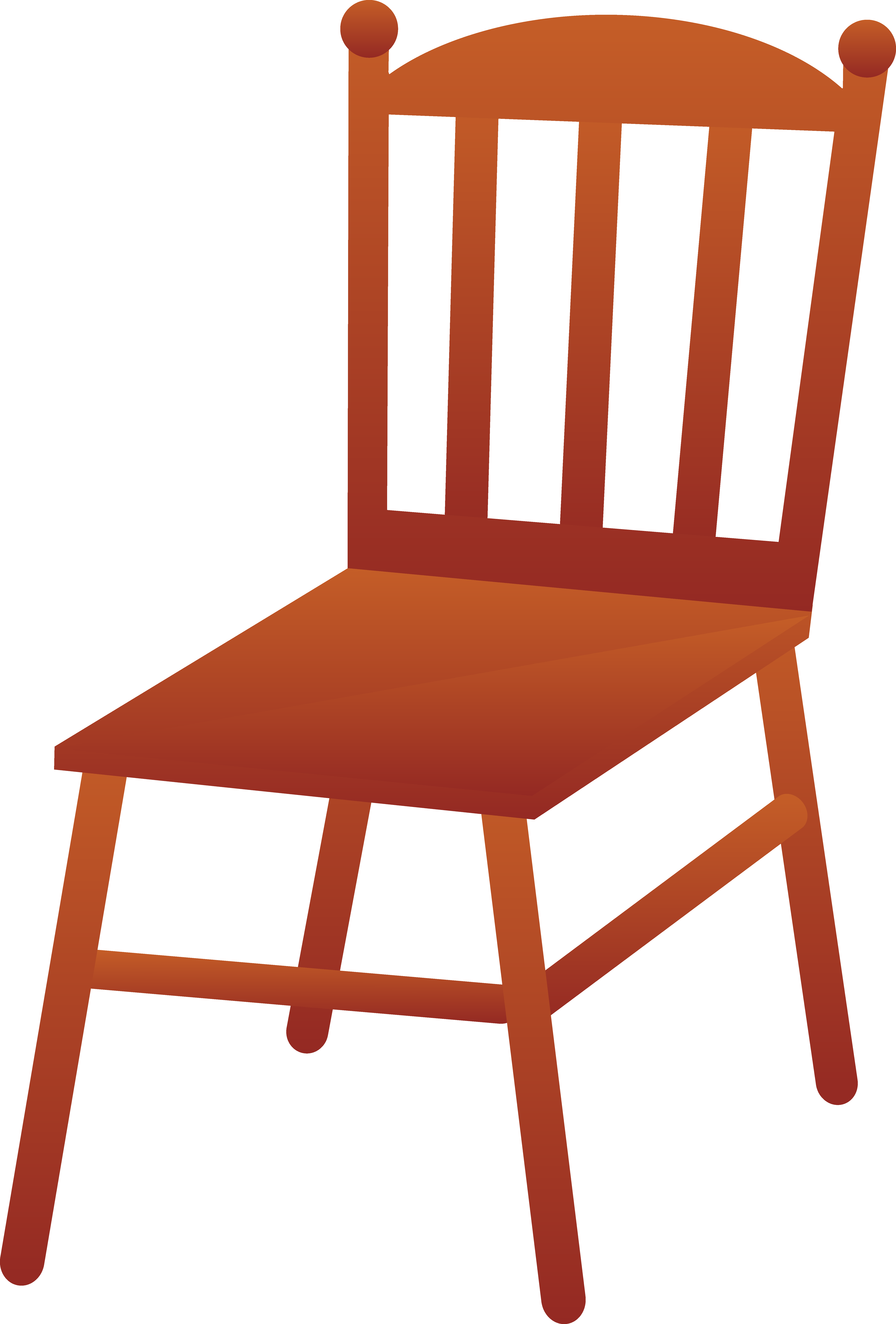 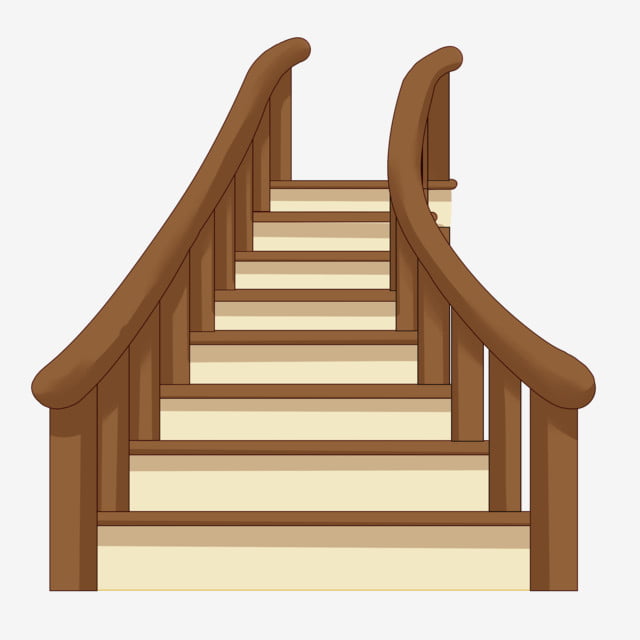 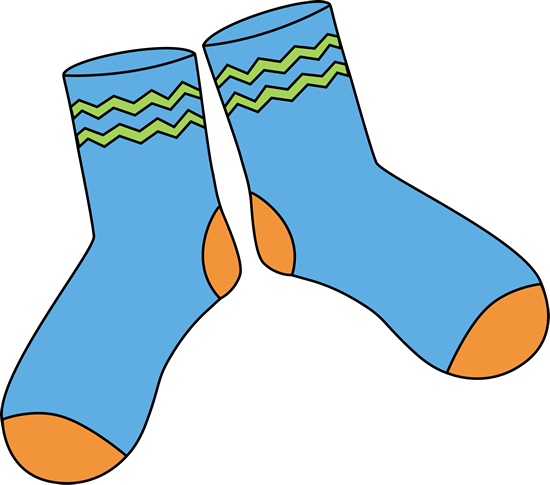 Can you use the sound buttons to help you read the words?

Are the words real or alien?
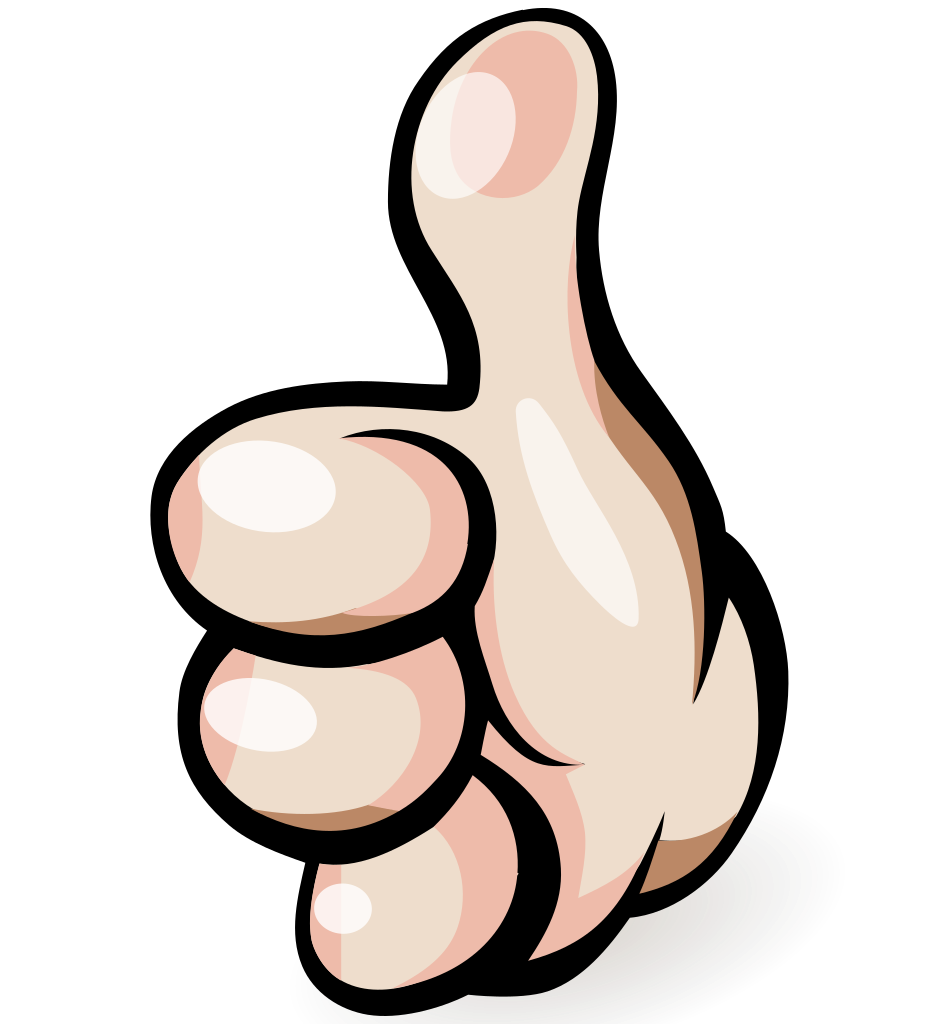 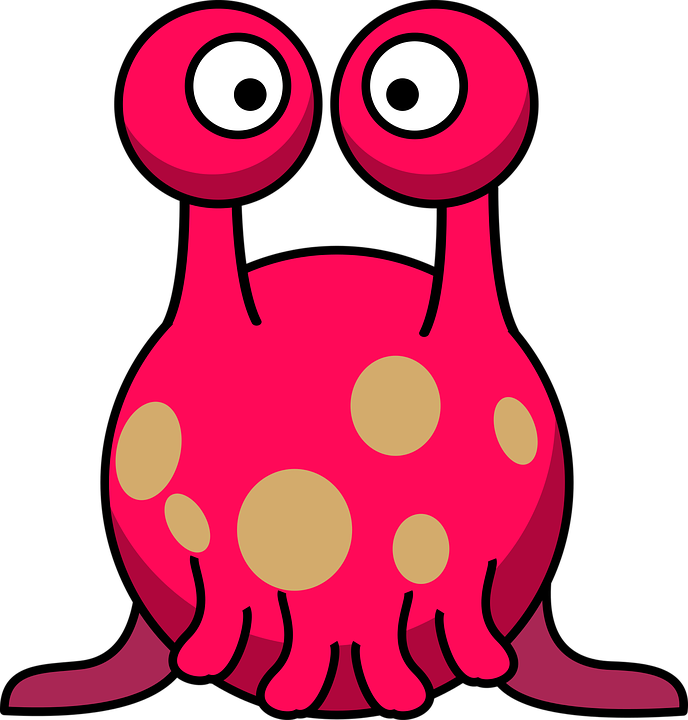 fair
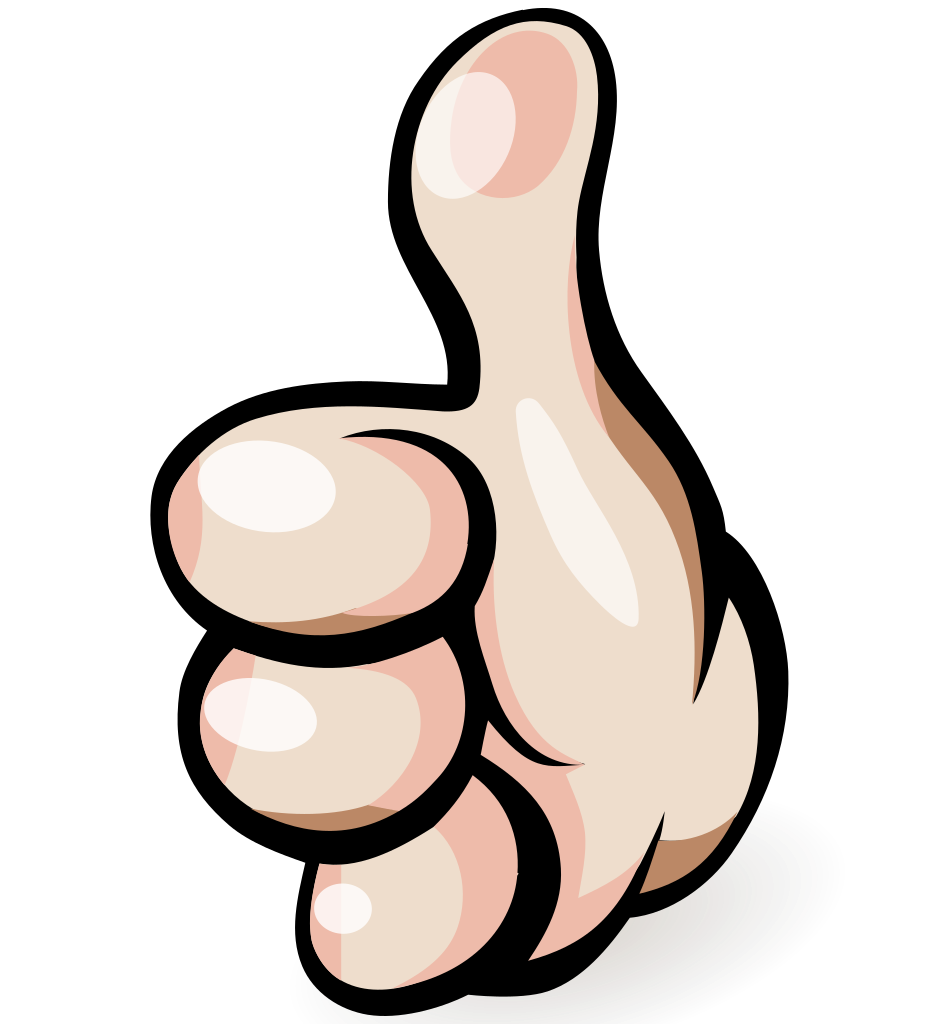 stairs
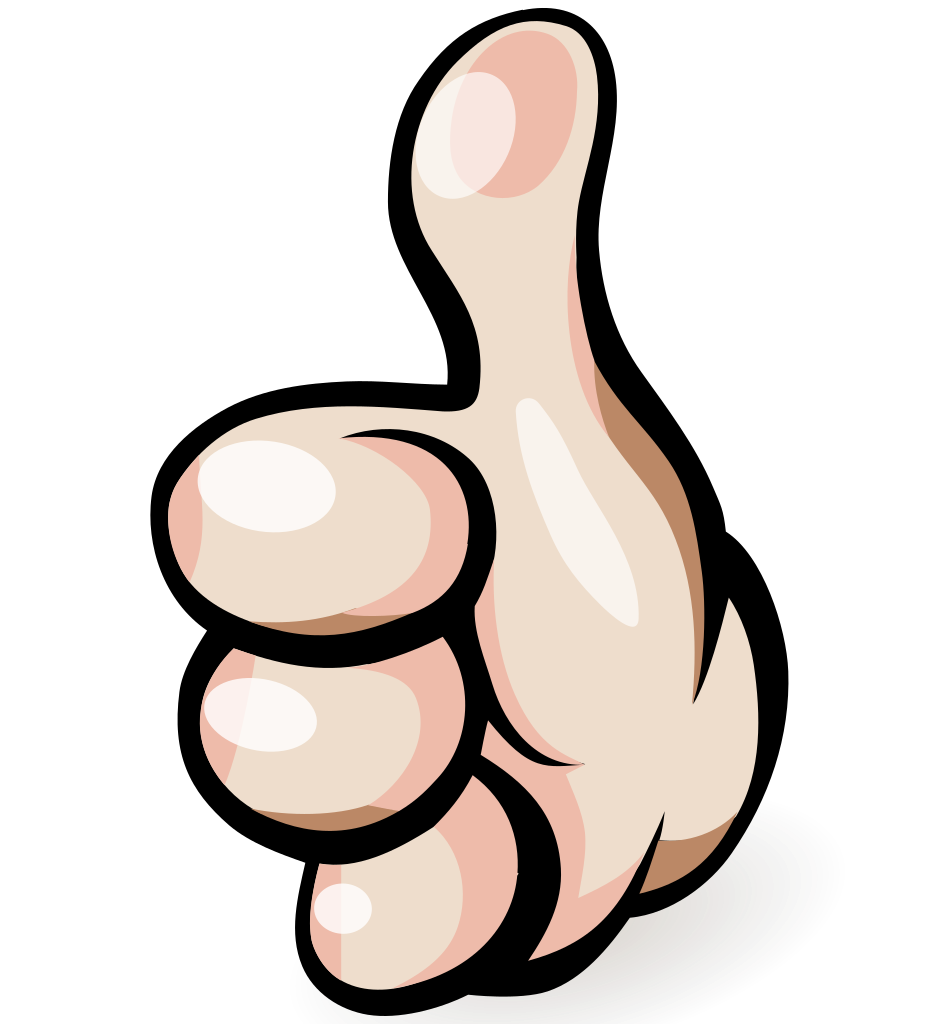 plairp
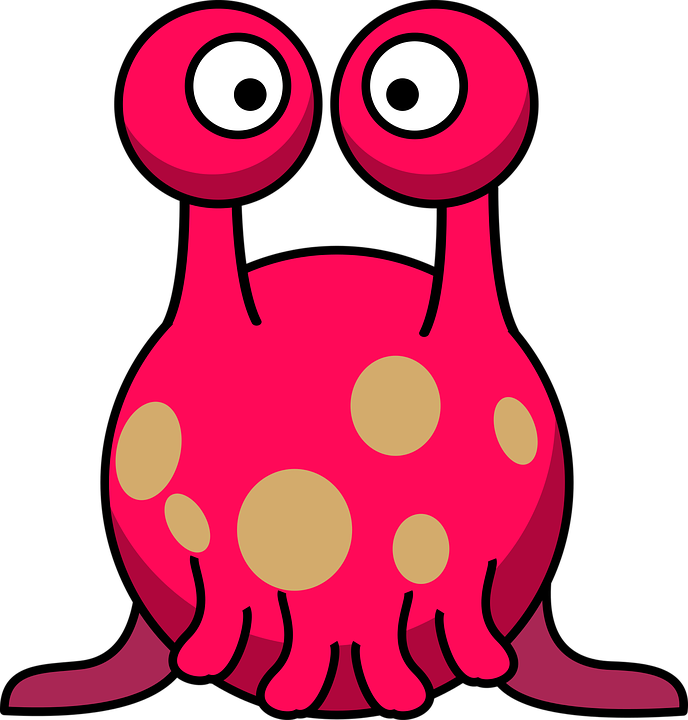 pair
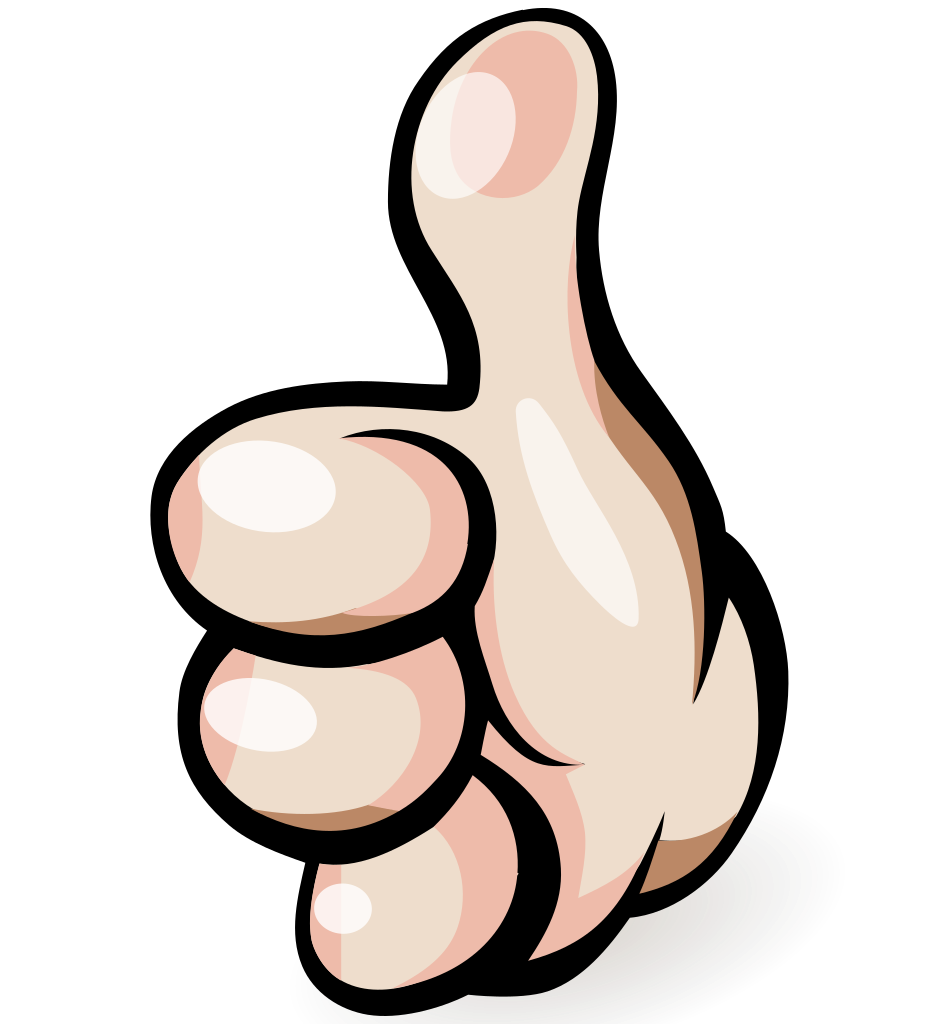 lairg
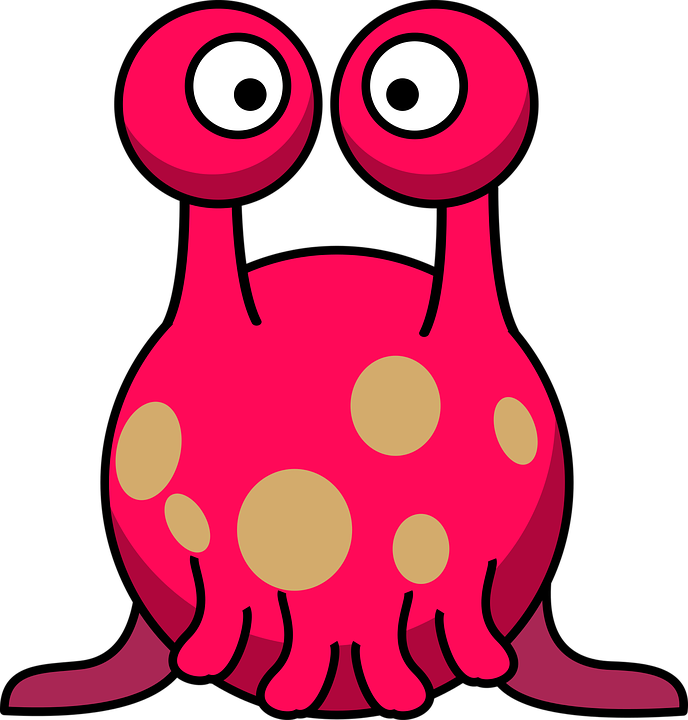